Figure 4 Group comparison—brain regions that showed reduced glucose metabolism in Alzheimer's disease (AD, red) and ...
Brain, Volume 135, Issue 1, January 2012, Pages 201–215, https://doi.org/10.1093/brain/awr311
The content of this slide may be subject to copyright: please see the slide notes for details.
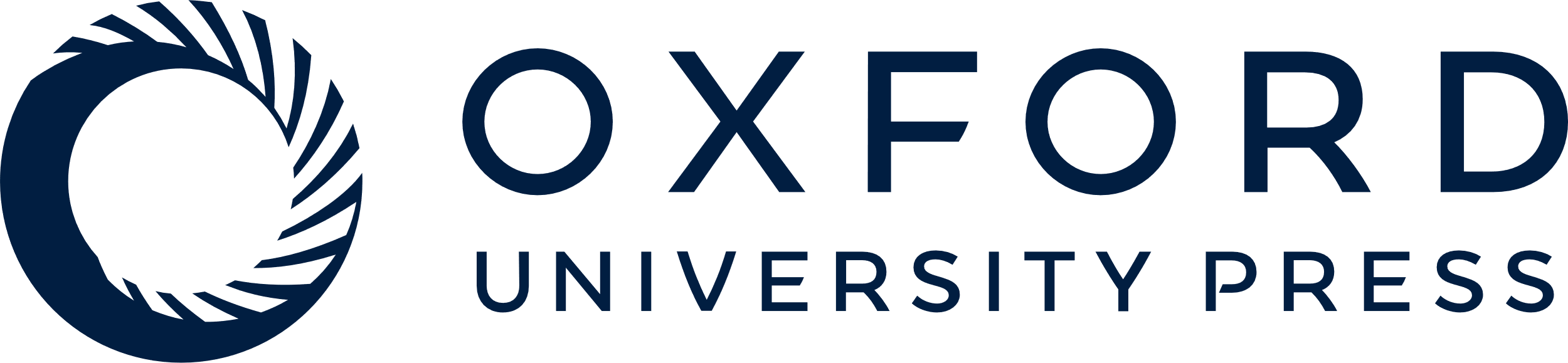 [Speaker Notes: Figure 4 Group comparison—brain regions that showed reduced glucose metabolism in Alzheimer's disease (AD, red) and frontotemporal lobar degeneration (FTLD, blue) in comparison with subjects with subjective cognitive impairment (SCI). Overlap (purple) includes the left inferior frontal junction area. Age as covariate, P < 0.001 uncorrected, extent threshold of 30 voxels. Left is left. Note that coordinates in MNI space are identical to Fig. 3.


Unless provided in the caption above, the following copyright applies to the content of this slide: © The Author (2011). Published by Oxford University Press on behalf of the Guarantors of Brain.This is an Open Access article distributed under the terms of the Creative Commons Attribution Non-Commercial License (http://creativecommons.org/licenses/by-nc/3.0), which permits unrestricted non-commercial use, distribution, and reproduction in any medium, provided the original work is properly cited.]